Den otevřených dveří
Studijní obory:	Bc. Animátor sportovních aktivit	Bc. Tělesná výchova a sport
		směr Trenérství
		směr Rozhodčí fotbalu
		směr Rozhodčí florbalu
		směr Rozhodčí ledního hokeje
	NMgr. Kondiční trenér	NMgr. Učitelství TV pro ZŠ a SŠ
1
Studijní oborBc. Animátor sportovních aktivit
2
Animátor sportovních aktivit (ASAK)
Délka studia: 3 roky, mezifakultní dvouoborové
Forma studia: prezenční
Garant oboru: doc. Ondráček

Na toto studium navazuje dvouleté magisterské studium Učitelství tělesné výchovy pro základní a střední školy
3
Kombinace oboru ASAK
FF: AJ, NJ, RJ
FSS: Mediální studia a žurnalistika
PedF: obory se zaměřením na vzdělávání
Anglický jazyk 
Francouzský jazyk
Fyzika	
Hudební výchova
Matematika
Občanská výchova a základy společenských věd
Přírodopis
Technická a informační výchova
Speciální pedagogika
Zeměpis

PřF: Matematika, Fyzika – přihlášku podávají uchazeči na PřF
4
Přijímací zkouška - ASAK
kombinace s AJ, NJ, HV, ZU
všechny ostatní kombinace
Praktická přijímací zkouška z TV – za každou disciplínu 10 bodů = max. 50 bodů
plavání 100 metrů 
basketbal
akrobatická sestava
atletika (běh 800 m, běh 60 m)
Oborový test ze sportu
percentil *0,25 = max. 25 bodů
Oborový test druhé fakulty 
percentil *0,25 = max. 25 bodů
ZU: percentil (0,8*TSP/OSP + 1,2*ZSV)*0,125 = max. 25 bodů
Praktická přijímací zkouška z TV – za každou disciplínu 10 bodů = max. 50 bodů
plavání 100 metrů 
basketbal
akrobatická sestava
atletika (běh 800 m, běh 60 m)
Oborový test ze sportu
percentil *0,5 = max. 50 bodů
5
Možná uplatnění  absolventa ASAK
příprava a pedagogicky správná realizace pohybových programů pro různé populační skupiny.
odborné teoretické i praktické znalosti kinantropologické, biologicko-medicínské i společensko-vědní, s dominantní orientací na motoriku člověka.
pedagogické asistentství tělesné výchovy i sportovně orientované využívání volného času v mimoškolní výchově, v domovech dětí a mládeže, v klubech, rekreačních zařízeních a hotelech, v oblasti cestovního ruchu, ve zdravotnických zařízeních regeneračních centrech, fit centrech apod. 
kompatibilita s obdobnými profesemi v rámci EU =  schopnost zastávat tuto funkci kdekoliv v zahraničí. 
příprava ke studiu navazujícího magisterského oboru „Učitelství tělesné výchovy“.
6
Statistika 2017/18 - ASAK
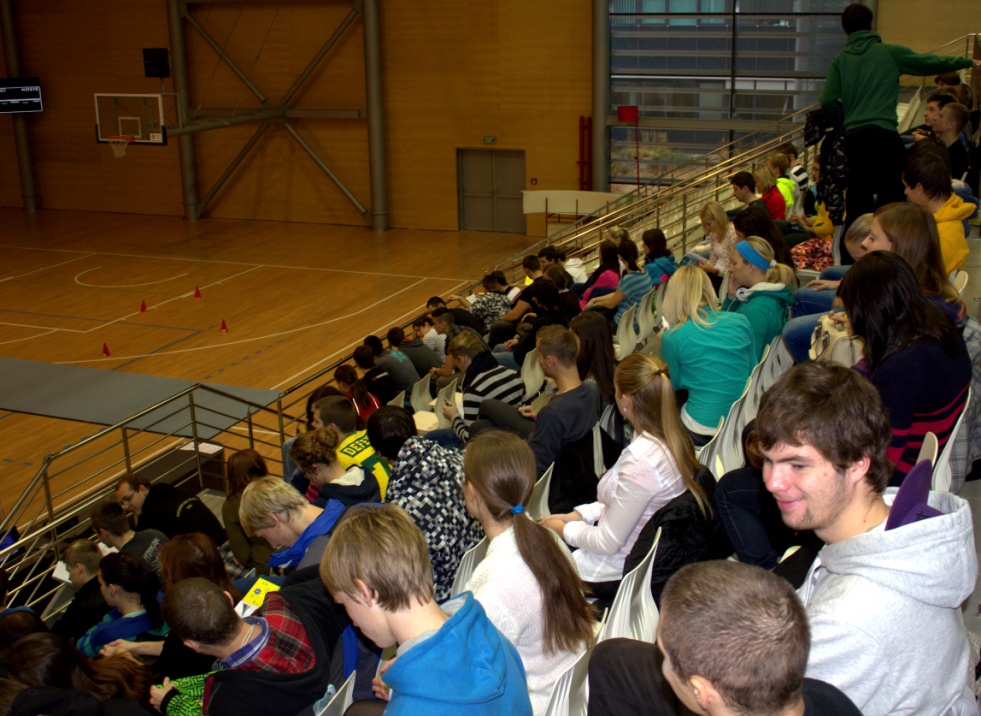 7
Studijní obor   Tělesná výchova a sport
8
Tělesná výchova a sport (TVS)
Délka studia: 3 roky
Forma studia: prezenční (kombinovaná)
Garant oboru: doc. Nykodým     
Směry:
Trenérství (T)
Rozhodčí fotbalu (RF)
Rozhodčí ledního hokeje (RH)
Rozhodčí florbalu (RFL)
9
Směr Trenérství
Délka studia: 3 roky
Forma studia: prezenční i kombinovaná
Kontaktní osoba: PaedDr. Petr Starec, PhD.

Přijímací zkouška
Praktická z tělesné výchovy, max. 50 bodů (plavání 100m, gymnastika, basketbal, běh 60 m, běh 800 m)
Oborový test, max. 50 bodů
10
Možná uplatnění absolventa - Trenérství
Trenéři vybraných sportů nebo odborníci v oblasti volnočasových aktivit. 
Uplatnění ve sportovních klubech a ostatních sportovně vzdělávacích institucích orientovaných na individuální nebo kolektivní sporty s vyššími výkonnostními cíli, ale i v zařízeních naplňujících volný čas pohybovými aktivitami jako součástí životního stylu moderního člověka.
11
Specializace trenérství
Aikido
Alpské lyžování
Atletika
Badminton
Basketbal
Běžecké lyžování
Biatlon
Box
Cyklistika
Džúdó
Fitness
Fotbal
Krasobruslení
Outdoorové sporty
Plavání
Sportovní gymnastika
Volejbal
Zápas
12
Statistika 2017/2018 - Trenérství
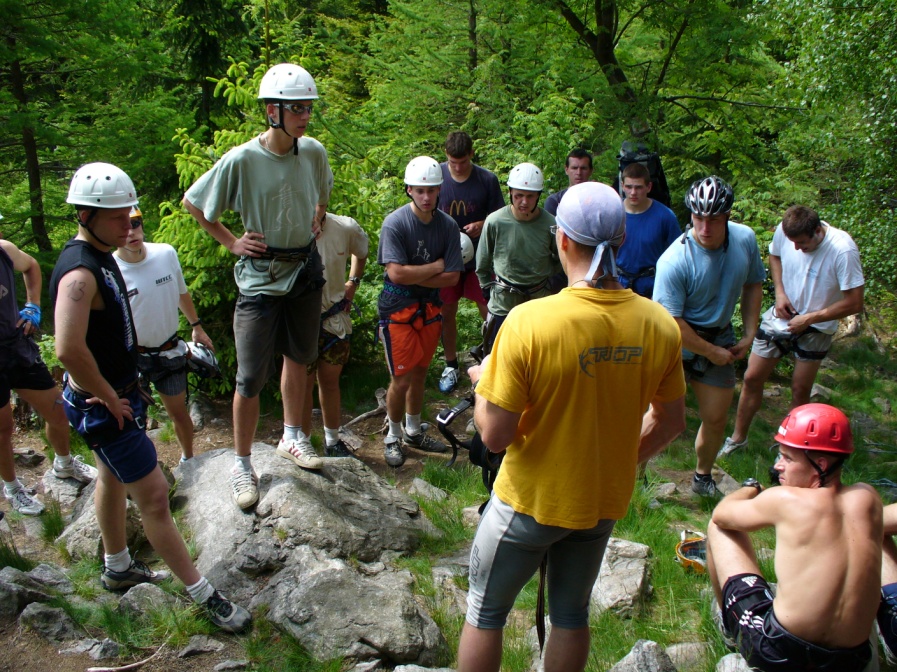 13
Obor Tělesná výchova a sport (TVS)
Směry:
Rozhodčí fotbalu (RF)
Rozhodčí ledního hokeje (RH)
Rozhodčí florbalu (RFL)
Délka studia: 3 roky
Forma studia: prezenční 
Kontaktní osoba: doc. PhDr. Ladislav Bedřich, CSc.
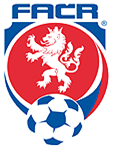 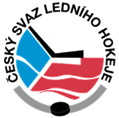 14
Přijímací zkouška
Rozhodčí fotbalu, Rozhodčí florbalu
50 % Oborový test (percentil*0,3, max. 30 bodů)
50 % Praktická přijímací zkouška   (max. 30 bodů)
atletika (běh 800 m, běh 60 m)
basketbal

Rozhodčí ledního hokeje
50 % Oborový test (percentil*3, max. 300 bodů)
50 % Praktická přijímací zkouška   (300 bodů)
bruslařský dovednostní test (test vytrvalosti, rychlosti, koordinace = 3x100 b)
15
Statistika 2017/2018 - Rozhodčí
16
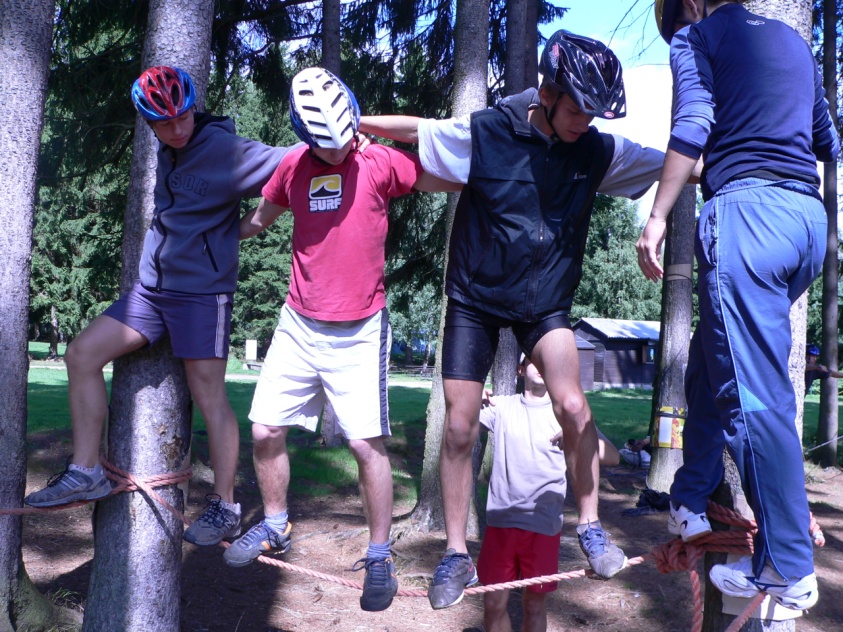 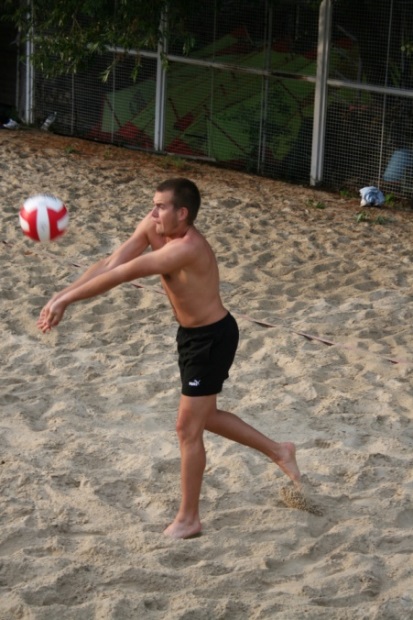 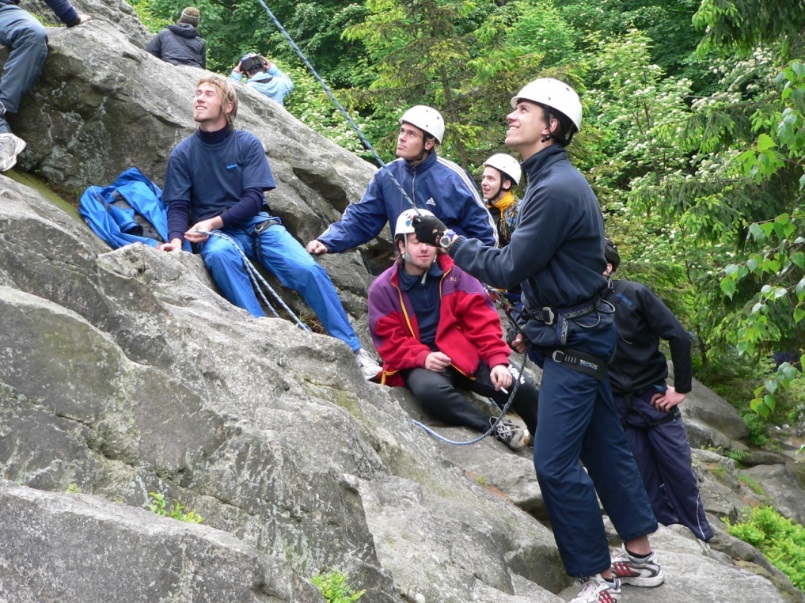 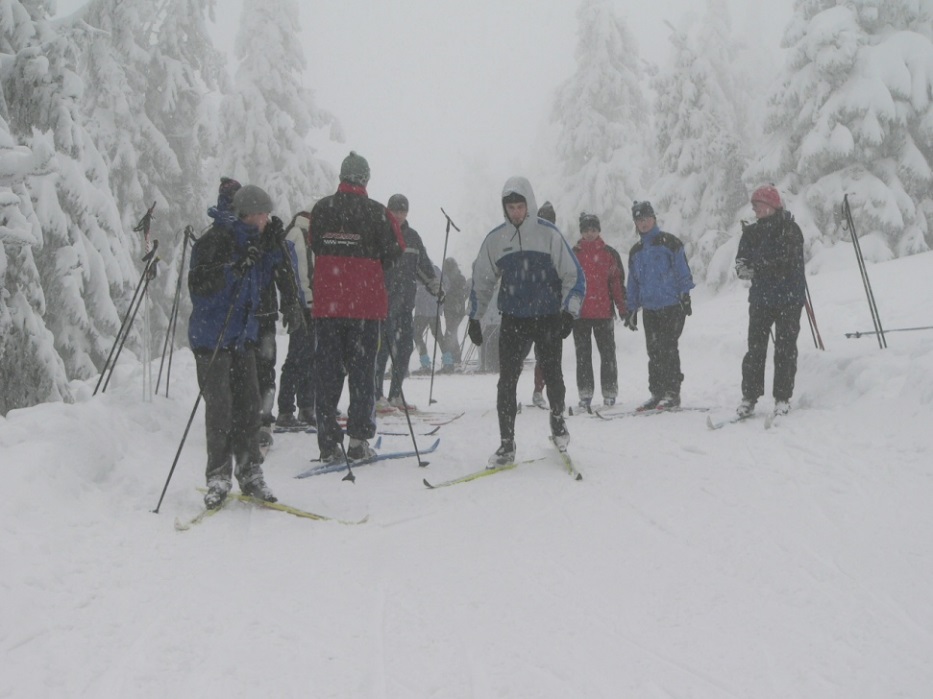 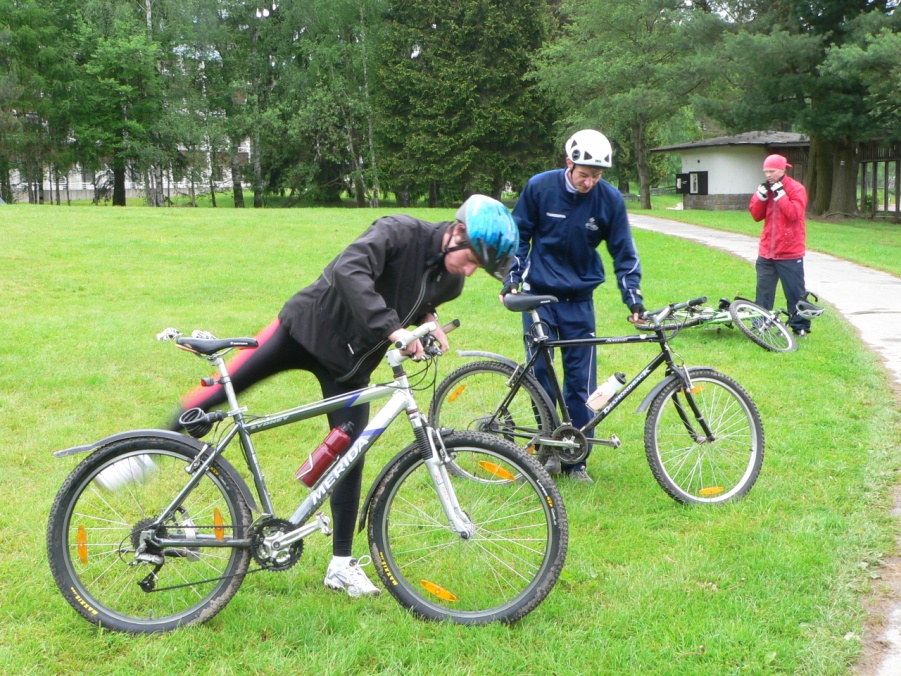 17
Studijní oborNMgr. Kondiční trenér
18
Kondiční trenér (KT)
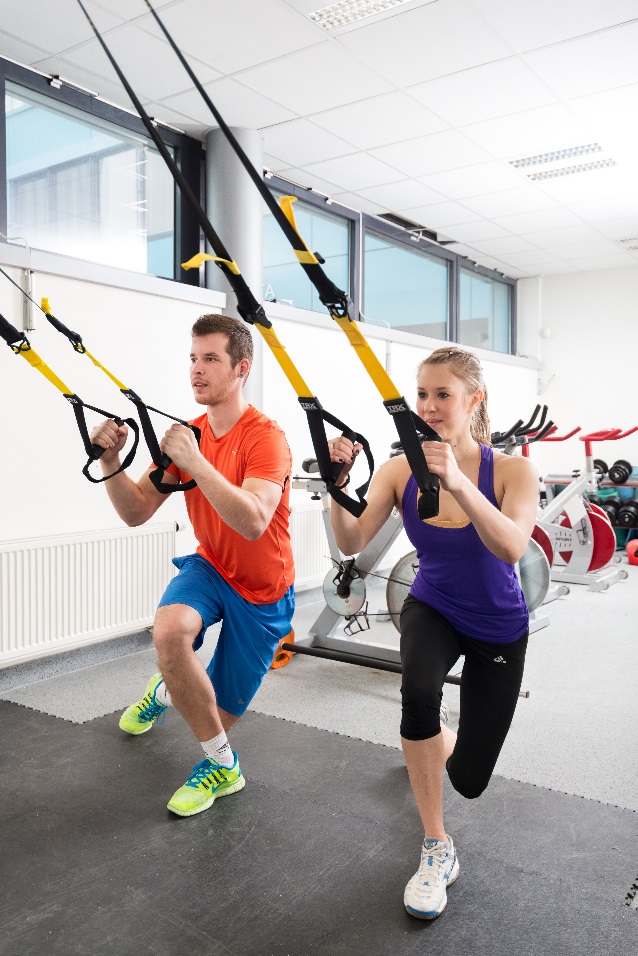 Délka studia: 2 roky, navazující Mgr.

Forma studia: prezenční, kombinovaná

Garant oboru: doc. Ondráček
Kontaktní osoba: dr. Cacek
19
Přijímací zkouška
Podmínka
Absolvování bakalářského studia 
Doložení potvrzení tělovýchovného lékaře
Oborový test
sportovní trénink, 
anatomie, 
fyziologie, 
biomechanika, 
pedagogika a psychologie,
regenerace, 
výživa
20
Statistika 2017/18 – Kondiční trenér
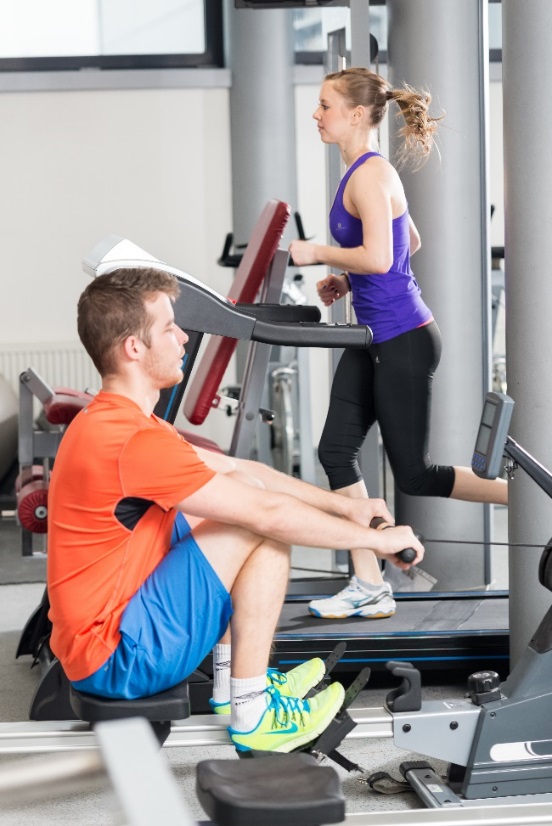 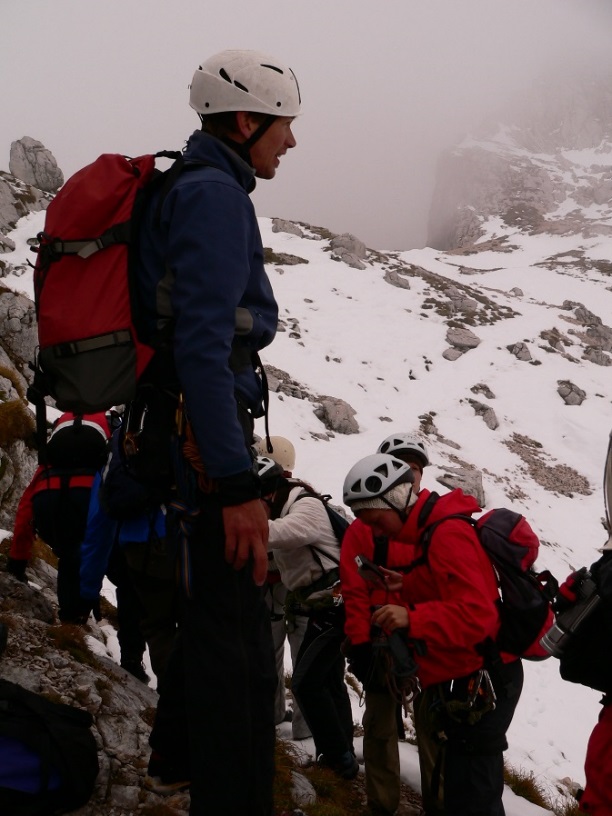 21
Cíl studia
připravit kvalifikované odborníky na řídicí a poradenskou činnost v oblasti kondičního tréninku 
plánování, řízení a periodizace sportovního tréninku, 
výživová doporučení, 
prevence poranění, 
diagnostika úrovně pohybových schopností a dovedností,
identifikace a selekce talentů, 
plánování a řízení realizace pohybových aktivit běžné populace

připravit absolventy schopné najít uplatnění na trhu práce 
při tvorbě adekvátních tréninkových a výživových programů s dominantním zaměřením na sportovce i běžnou populaci
22
Studijní oborNMgr. Učitelství tělesné výchovy pro základní a střední školy
23
Studijní program: Tělesná výchova a sport, dvouoborové mezifakultní studium (TV45), prezenční forma
Obor: Učitelství TV pro ZŠ a SŠ + druhý obor
FF:      	Učitelství AJ, NJ, RJ pro SŠ, 
PdF: 	Učitelství FY, OV, PR, TE, ZE, FJ, HV, SP 
Podmínka studia – Bc. vzdělání v obou oborech!

Studijní program: Tělesná výchova a sport, jednooborové studium (UTV), prezenční i kombinovaná forma
Obor: Učitelství TV pro ZŠ a SŠ 
Směr: 	Sportovní edukace (SE)
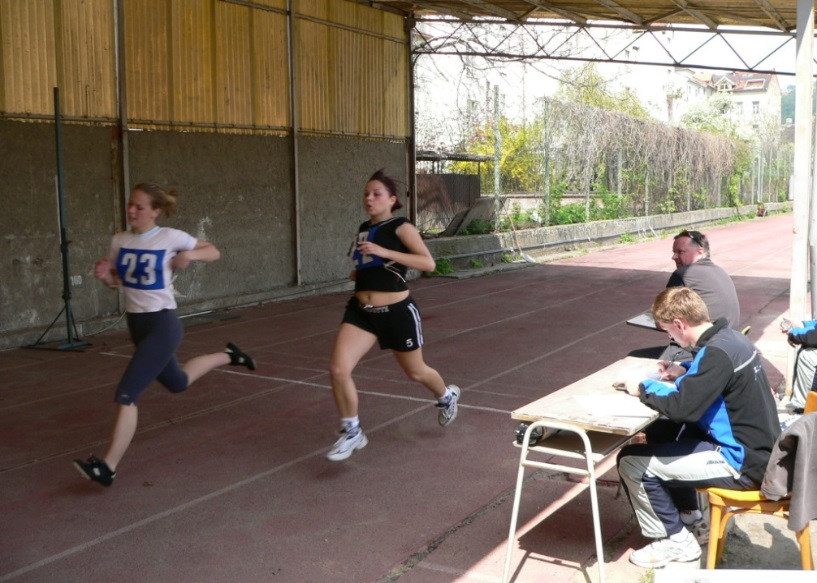 24
Kritéria přijímacího řízení
Originál posudku tělovýchovného lékaředo 8. 6. 2018

Doklad o absolvování Bc. studia do 11. 7. 2018 
    (u dvouoborového studia v obou oborech)

Absolvování všech částí přijímacího řízení
25
Skladba přijímacích zkoušek
Obor: Učitelství TV pro ZŠ a SŠ (TV45 dvouoborové) – prezenční forma
40 % praktická zkouška z TV – plavání
60 % oborový test (UTV)
kombinace s AJ, RJ, SP vykonává oborový test 2. fakulty (kritéria dle pokynů dané fakulty)

Obor: Učitelství TV pro ZŠ a SŠ (UTV jednooborové) – prezenční i kombinovaná forma
40 % praktická zkouška z TV – plavání
60 % oborový test (UTV)
26
Skladba přijímacích zkoušek
Oborový test
Základy společenských věd
Teorie tělesné výchovy a sportu
Lékařsko-biologické vědy

Praktická zkouška z TV
Plavání
25 m plaveckými styly motýlek, znak, prsa, kraul
odraz z vody, start úseků po 40 s.

HODNOTÍ SE PLAVECKÝ STYL, NE RYCHLOST
Max. 20 bodů (5 bodů – plavecký styl)
27
Možná uplatnění absolventů
Absolvent má plnou kvalifikaci učitele tělesné výchovy pro základní a střední školy.

Absolvent je schopen připravovat, pedagogicky správně realizovat a evaluovat pohybové a sportovní programy pro různé populační skupiny.

Jeho vzdělání je kompatibilní s obdobnými profesemi v rámci EU a díky jazykové připravenosti je schopen zastávat tuto funkci kdekoliv v zahraničí.
28
Statistika 2017/18 – UTV a TV45
29
Prostor pro vaše dotazy
30